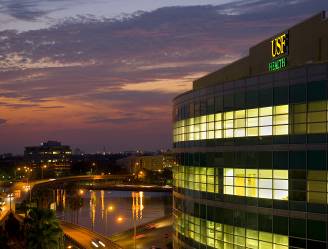 Do Scholarly Concentration Programs Contribute To Lasting Scholarship?
Ingrid Bahner PhD
Susan Pross PhD
University of South Florida
Morsani College of Medicine
Alex J. Mechaber, MD, FACP
University of Miami
Miller School of Medicine
SGEA 2014
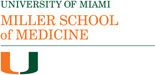 The Scholarly Concentrations Program at the USF MCOM
Health Disparities 
Health Systems Engineering 
International Medicine 
Innovation, Entrepreneurship & Business in Medicine 
Law and Medicine 
Medicine and Gender
Medical Education 
Medical Humanities
Public Health
Biomedical Research
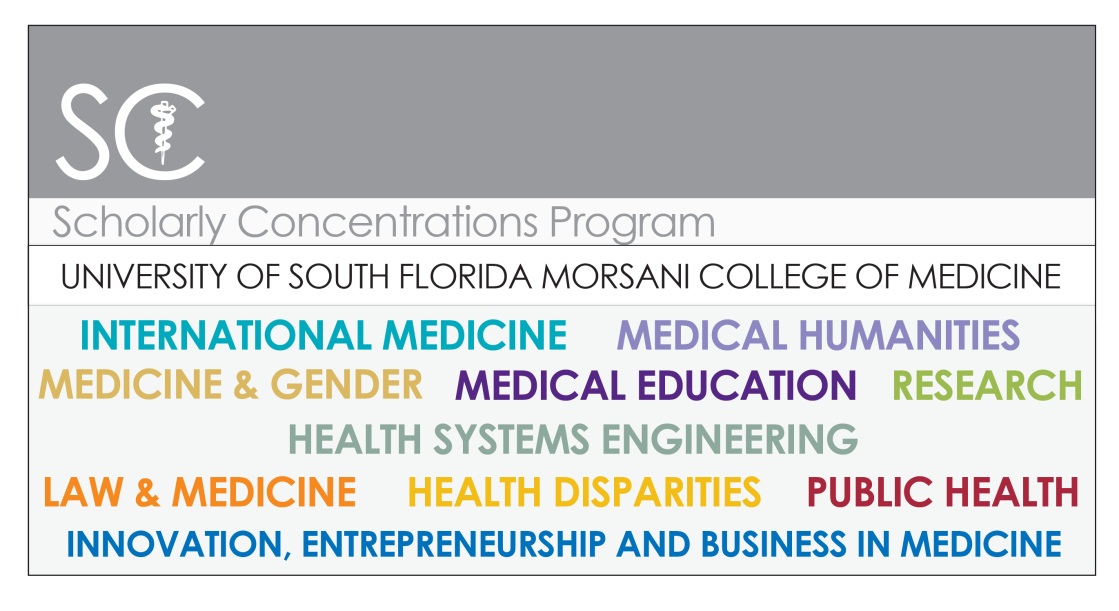 Objectives and Goals of the SCP at USF-MCOM
The purpose of the SCP at the USF MCOM is to provide opportunities for students to participate in areas of inquiry, scholarship and creative endeavors such that they are prepared to become leaders in their fields and start on a lifetime scholarly approach to the practice of medicine.
Program Description
Enrollment in the elective SCP at USF MCOM 2007-2013
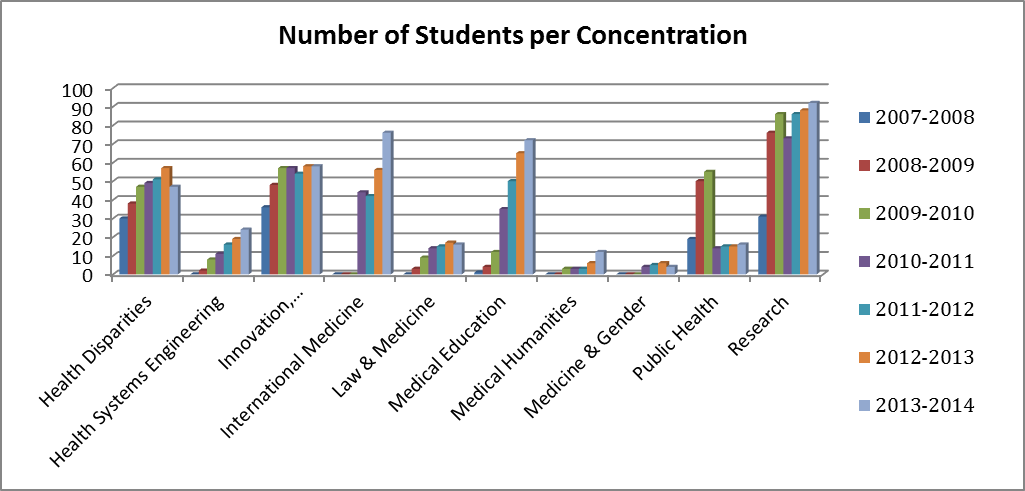 How to measure a lifetime scholarly approach to the practice of medicine?
Annual Program Evaluation?
How to measure a lifetime scholarly approach to the practice of medicine?
Students in the SCP classes of 2013-2015 have universally acknowledged growth as a scholar
How to measure a lifetime scholarly approach to the practice of medicine?
Annual Program Evaluation?
Count the number of publications?
Publications
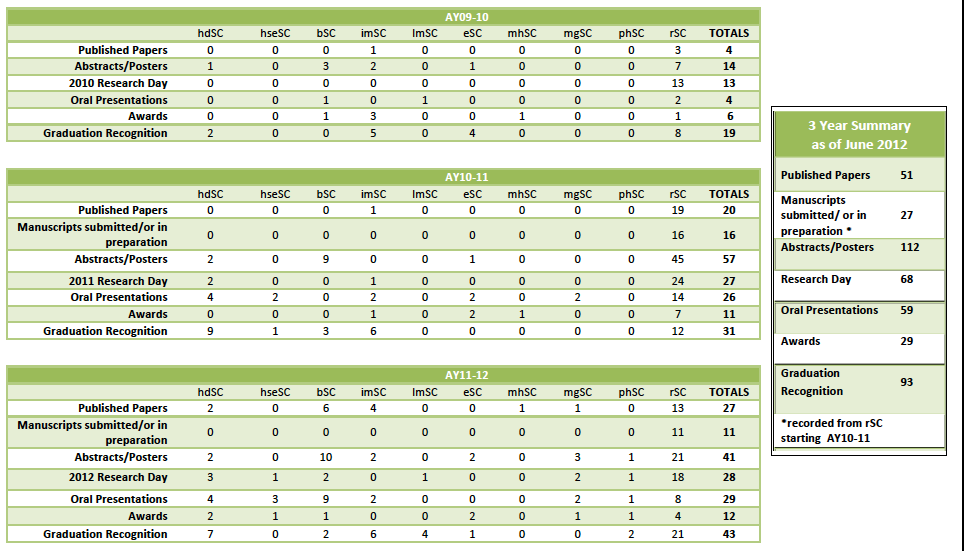 How to measure a lifetime scholarly approach to the practice of medicine?
Annual Program Evaluation?
Count the number of publications? 
Exit Survey of the class of 2013
53% response rate
“Business is a hot topic in health care, there was a good number of program directors who had or were pursuing their MBA, so obviously my extensive involvement in the business scholarly concentration was a hot topic. “ bSC
[Speaker Notes: bSC]
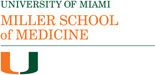 “Perhaps it made scholarly activities a habit that may have otherwise not been so prevalent in my extracurricular time.” hdSC
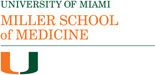 “It will help me become more successful because the concentration has allowed me to view better understand patients and how their adversities may effect their health. ” hdSC
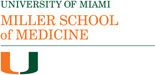 “I have a taste for research and would like I be a mentor .“ rSC
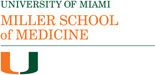 How to measure a lifetime scholarly approach to the practice of medicine?
Annual Program Evaluation?
Count the number of publications? 
Exit Survey of the class of 2013
Portfolio
Portfolio
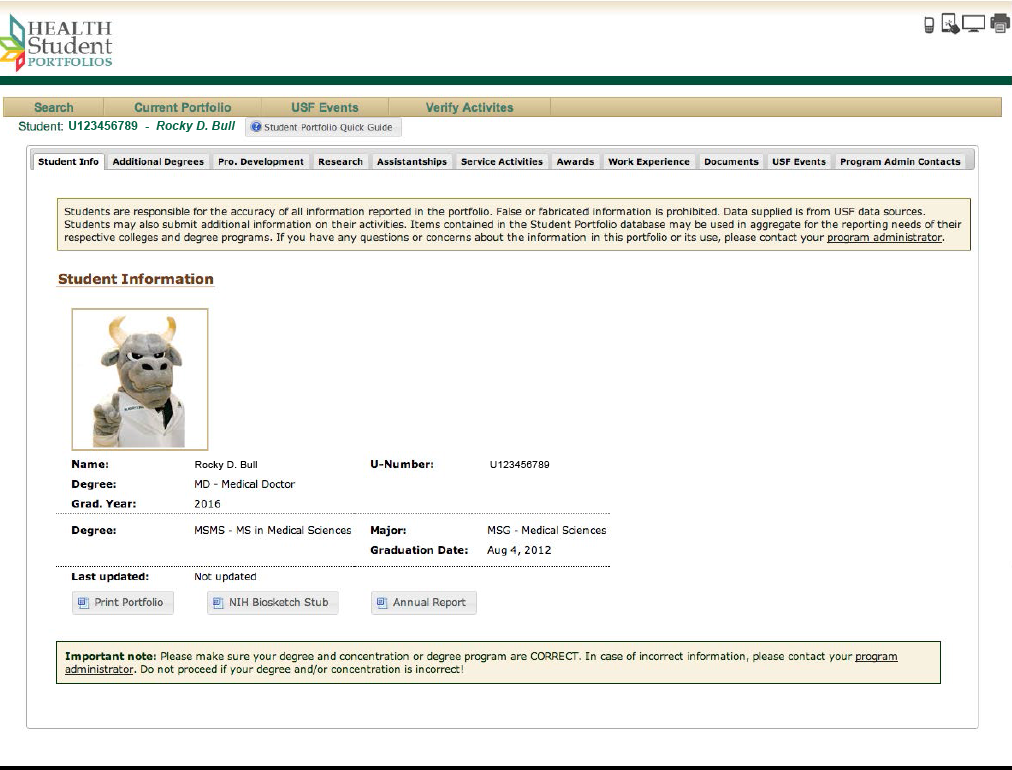 Discussion
discuss the definition of scholarship in the practice of medicine
develop methods for assessing the correlation of these programs with continued scholarship
develop guidelines for appropriate questionnaires to assess scholarship
Acknowledgement
The Leaders of the different Scholarly Concentration
Roberta J. Collins BS, Program Coordinator